Cloud and Data Analytics ArchitectureData Everywhere for Everyone
Big Data Analytics in Power and Utilities Industry Summit Amsterdam 2022
innogy CZ market position: Market leader in natural gas, fastest-growing in electricity and #1 on the CNG market.
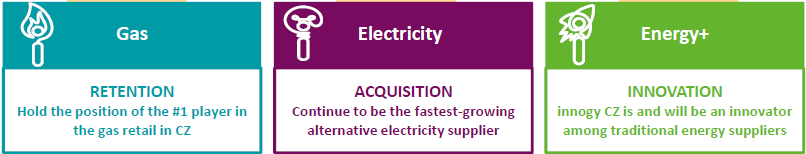 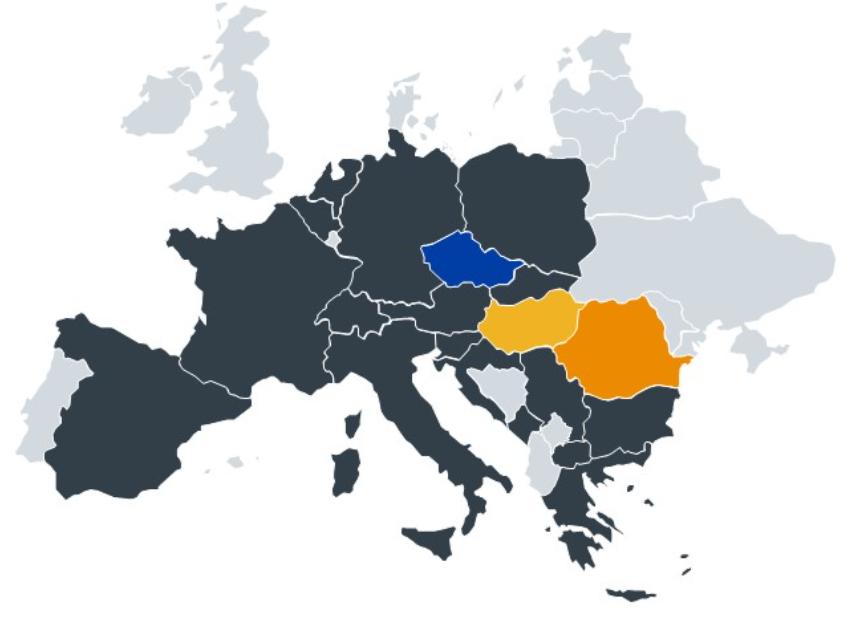 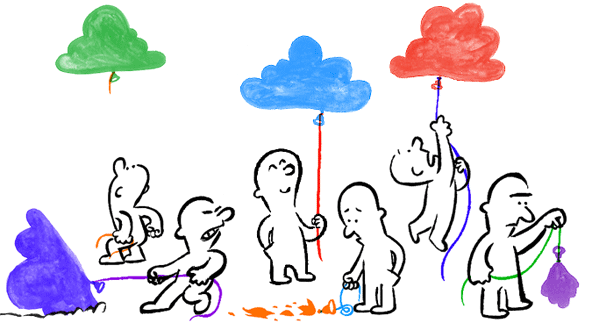 innogy · Presentation title · DD month YYYY
Our cloud story year by year
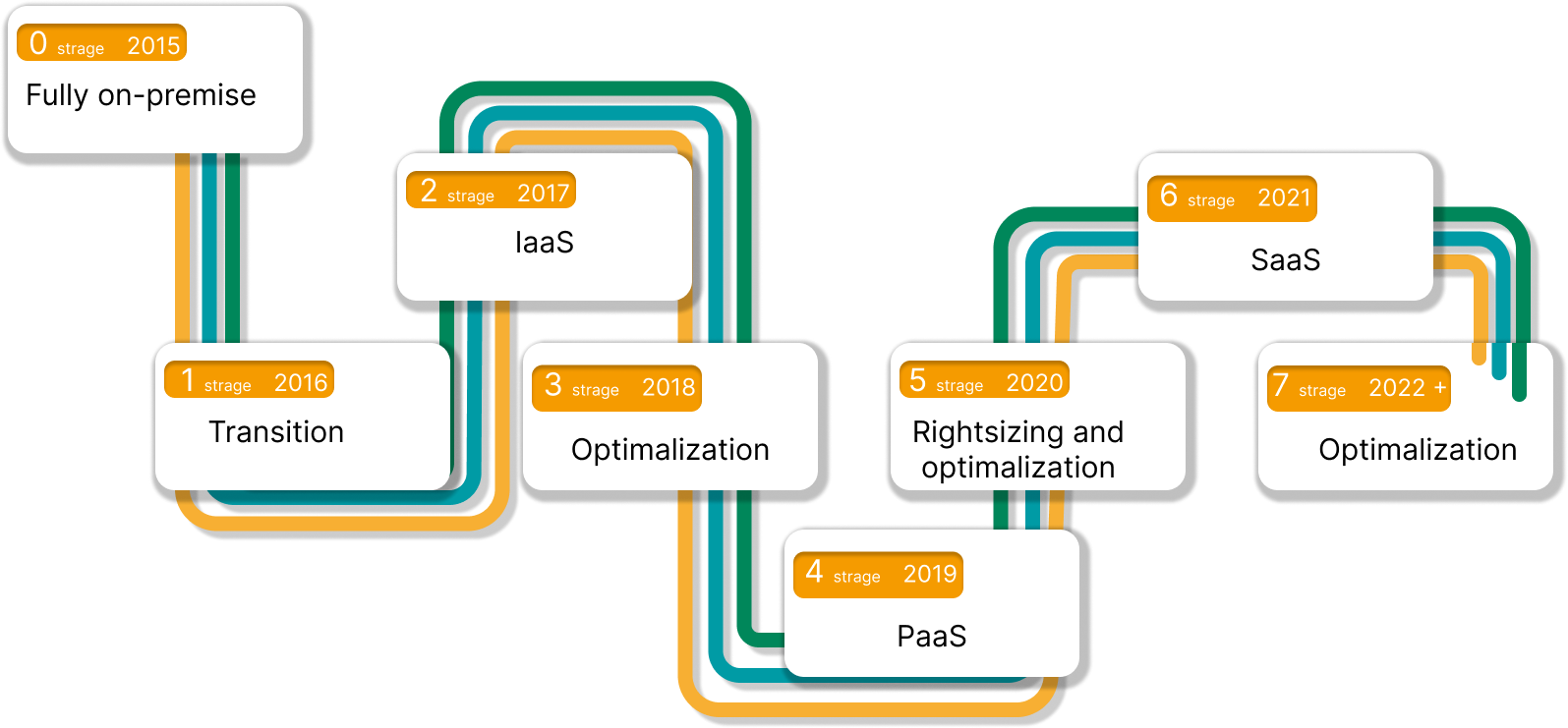 4
Cloud will handle all your responsibility on security and data protection
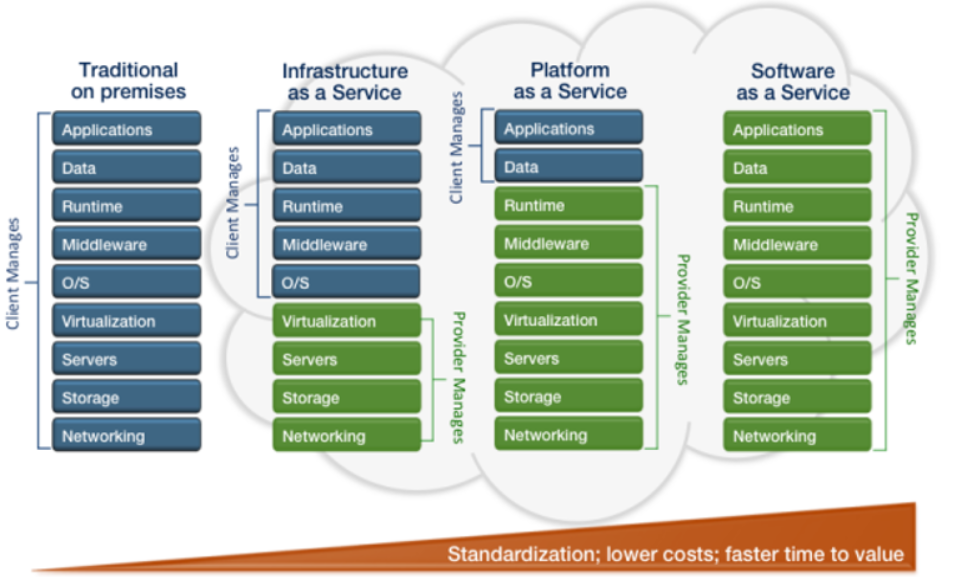 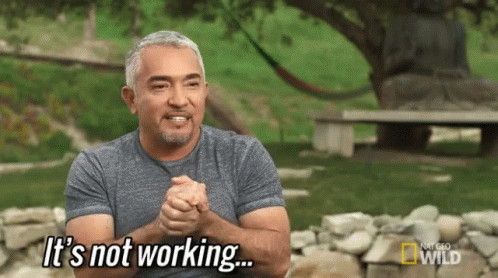 innogy · Presentation title · DD month YYYY
6
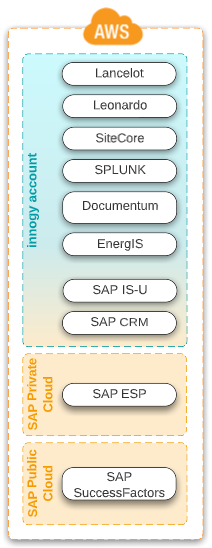 innogy cloud application landscape
AWS OnPremise


Private Cloud (single-tenant): 
customer specific development

Public Cloud (multi-tenant): 
custom development


Customer AWS account
Vendor AWS account
7
innogy Shared Responsibility Model
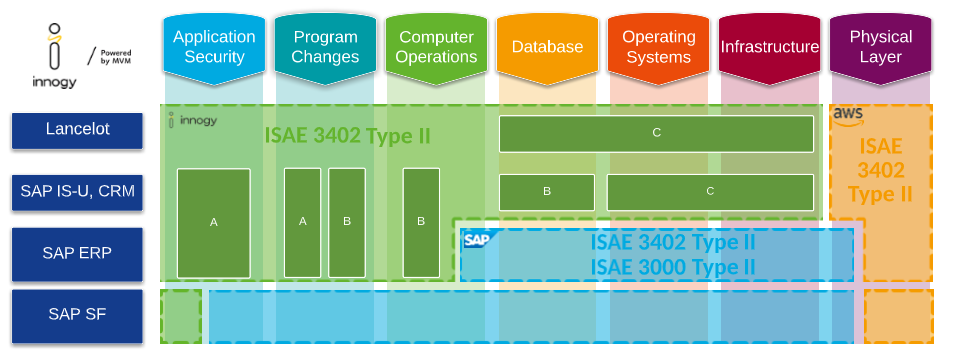 8
Why Doesn’t modern cloud Result in a Modern Data Experience?
Analytical Database at its Center
ETL data pipelines that extract all the data to database or datawarehouse at its center
Full-blown Data Streaming
A set of microservices commonly configured as a messaging queue
Data Lake at its Center
ELT pipelines that store everything in a data lake, which gets later integrated into an approved data model.
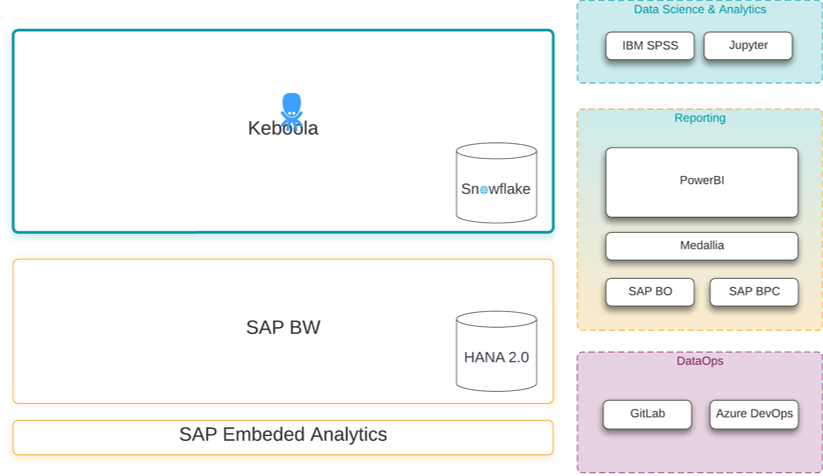 Full-blown Data Mesh
A set of microservices that are not product-oriented like streaming architectures, but are domain-focused on the teams and products
10
Challenges of the Modern Data Stack?
We integrate so many and focusing more on the integration, administration, and maintenance of those tools instead of building data products. 

Who’s going to use the tool?
What data problems is the tool trying to solve?
What are you data governance requirements?
innogy · Presentation title · DD month YYYY
11
TOOLS
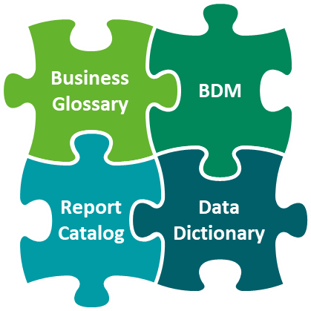 Source: 7 reasons why we integrated dbt into Keboola
Data Academy
Modern data architecture
Modern Cloud Data Architecture
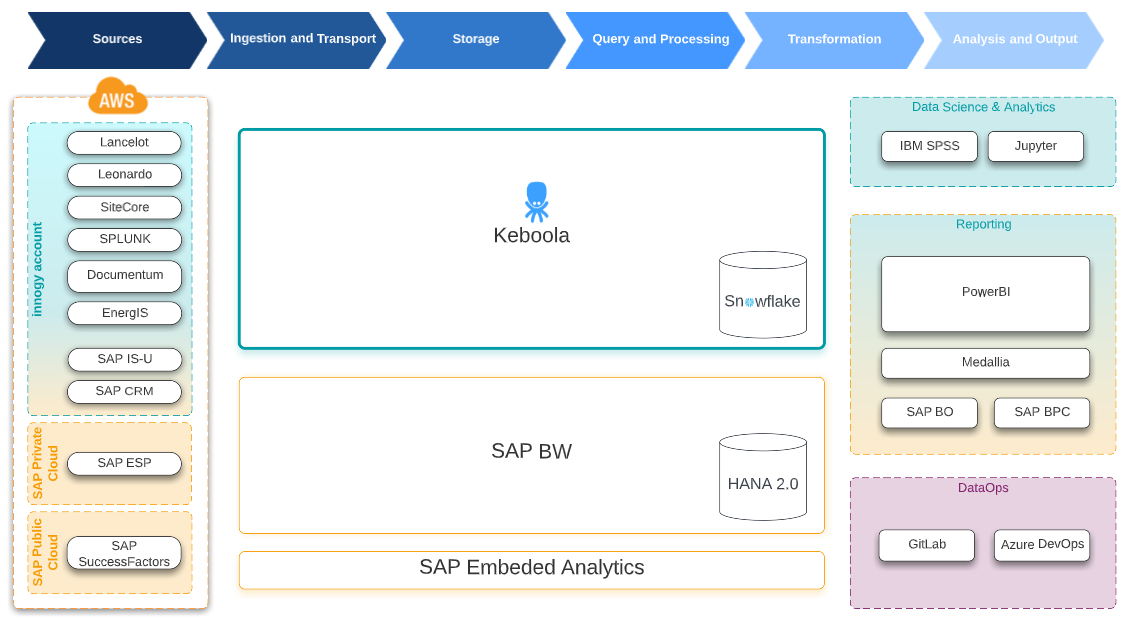 innogy · Presentation title · DD month YYYY
16
Data mesh
As a new approach to sourcing, sharing, accessing, and managing analytical 
data at scale
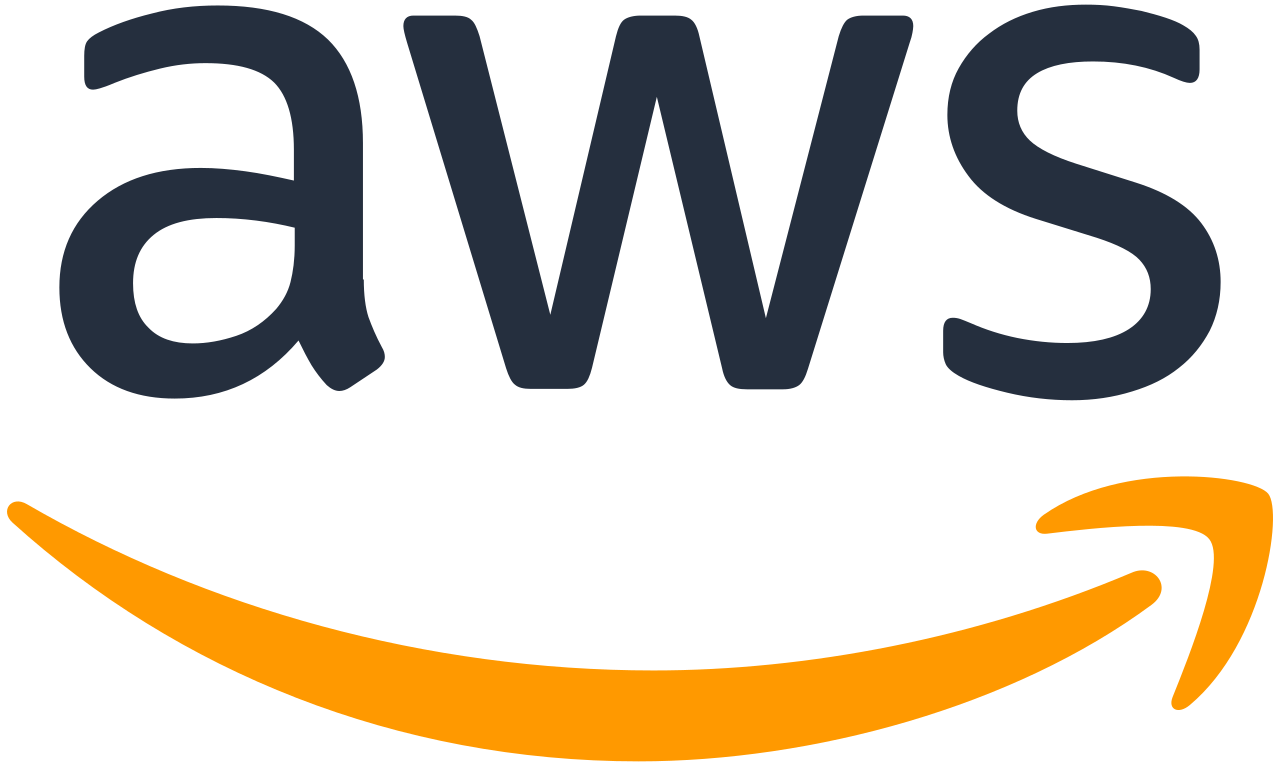 Data & Analytics Modernization Days 2022: How to leverage AWS Modern Data Architecture to Accelerate your Data Strategy
18
Think Big, 	start Small 		and Be Prepared
Thank you!